Clinical Trial Protocols 
PERFUSE Clinical Trial Course 


Clara Fitzgerald, MPH
Goals of Clinical Study Protocols
What is a Clinical Study Protocol?
“A complete written description of, and scientific rationale for, research involving human subjects”

Objectives:
Road map for operationalizing study 
Consistency of Data Collection
Facilitates communications among interdisciplinary team 
Assist in manuscript authorship and preparation
Protocol Establishes Mutual Understanding and Agreement
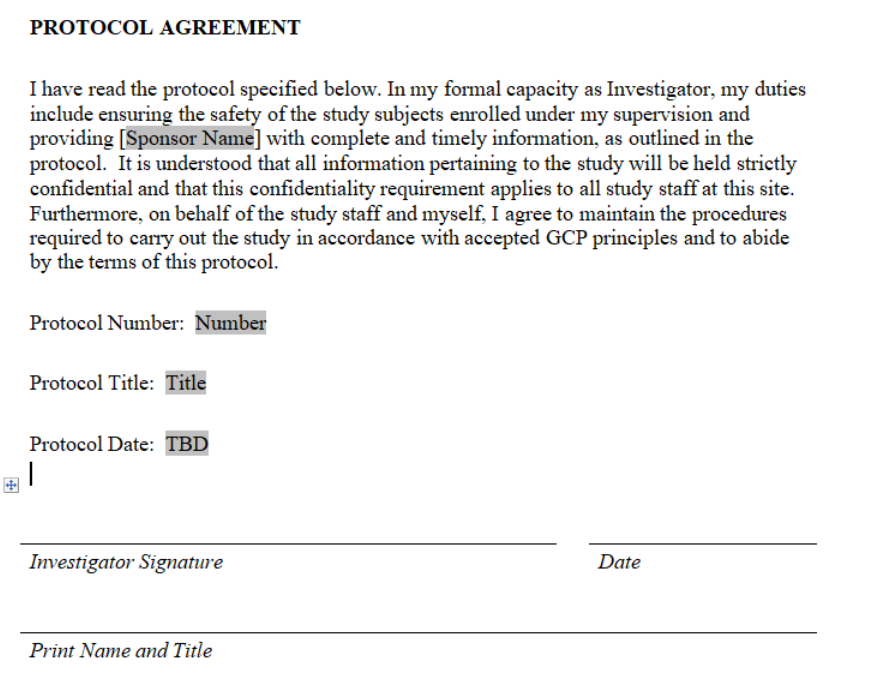 [Speaker Notes: this is borrowed from a Protocol template provided by https://hub.ucsf.edu/protocol-development]
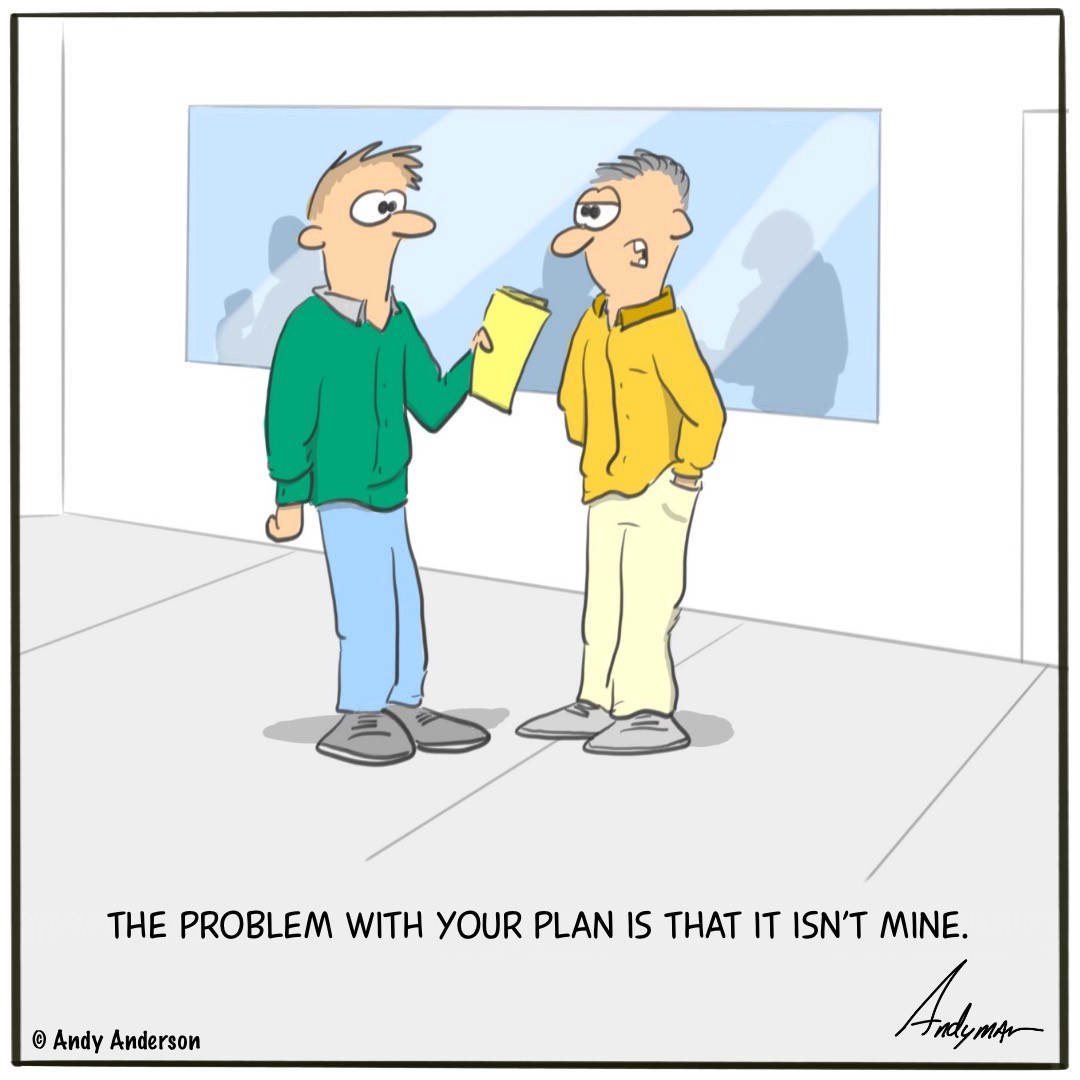 Interdisciplinary Team
Protocol development should include an interdisciplinary team:
Investigator
Sponsor
Statistician 
Clinical Team 
Study Staff
Clinical Trial Phases & Protocols
Goal  & structure of the Protocol will mirror the objective of clinical trial phase
Phase 1 – Safety
Phase 2 – Efficacy & Safety
Phase 3 – Validation of Efficacy and Safety
Key Protocol Elements – Table of Contents Template
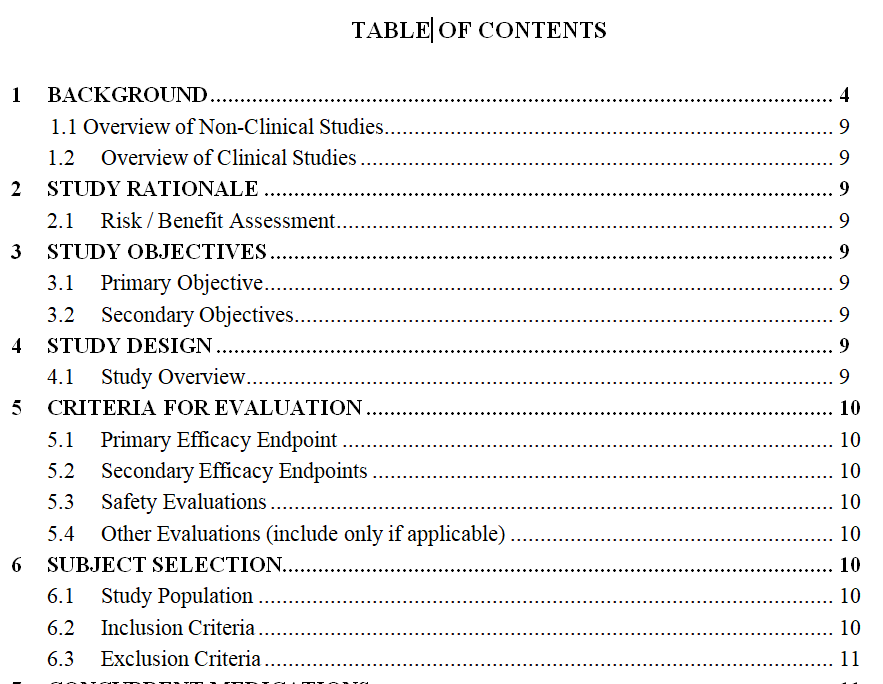 Protocol Table of Contents Template Cont.
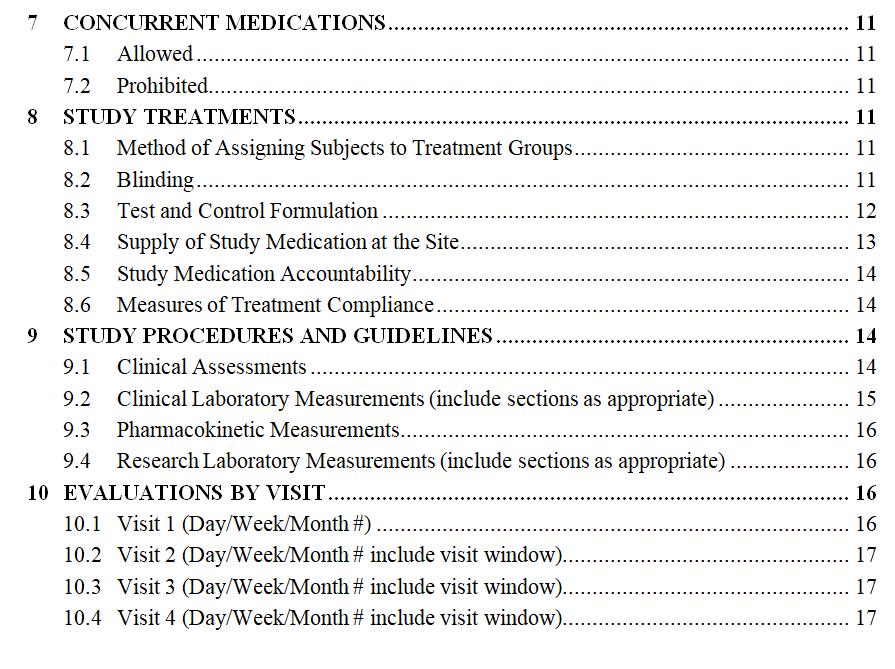 Protocol Table of Contents Template Cont.
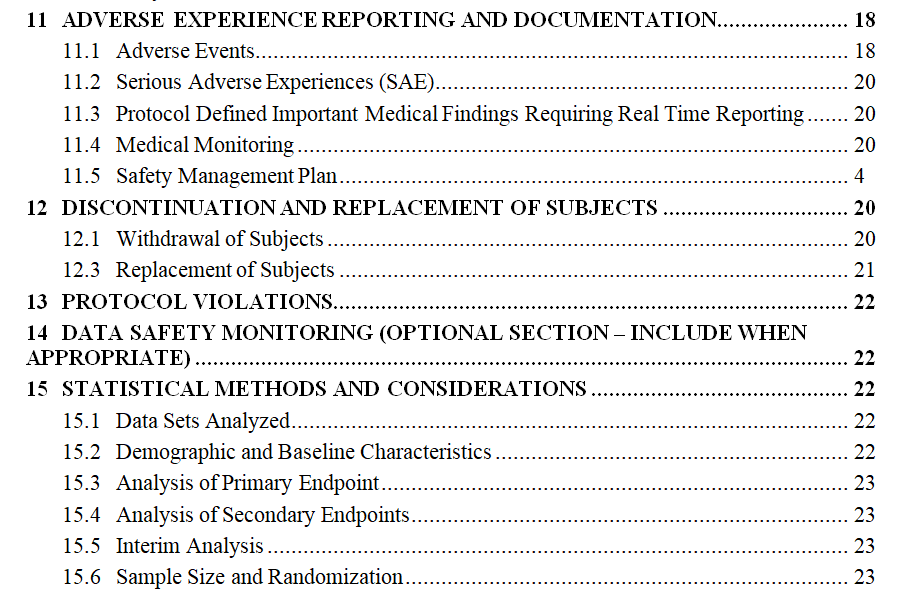 Protocol Table of Contents Template Cont.
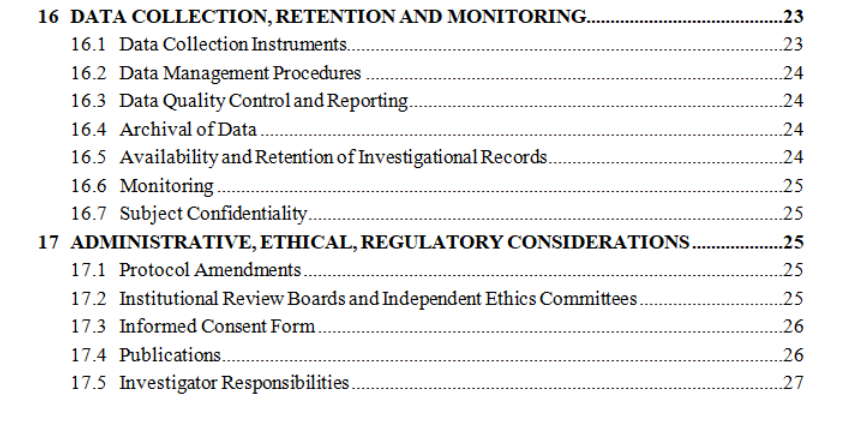 Statistical Analysis Section
Statistical Methods & Considerations
Data Sets
Analysis of Primary Endpoint
Analysis of Secondary Endpoint
Interim Analysis
Sample Size and Power
Sample Size and Power Calculation may determine study feasibility 
Ensure required number of subjects fits budget and timeline
Sample Size and Power Determination
Factors important in Sample Size Analysis
Significance level of the test (alpha)
Usually 0.05
Power 
Usually between 0.8 and 0.9 
80% probability that you will correctly reject null hypothesis
Estimated effect size
The difference of two group means divided by the pooled standard deviation
From previous studies   
Sample size
Required number of patients 

Important to consider: 
Loss to follow up 
Lack of compliance 
Clinical significance vs. statistical significance
Power as a Function of Sample Size
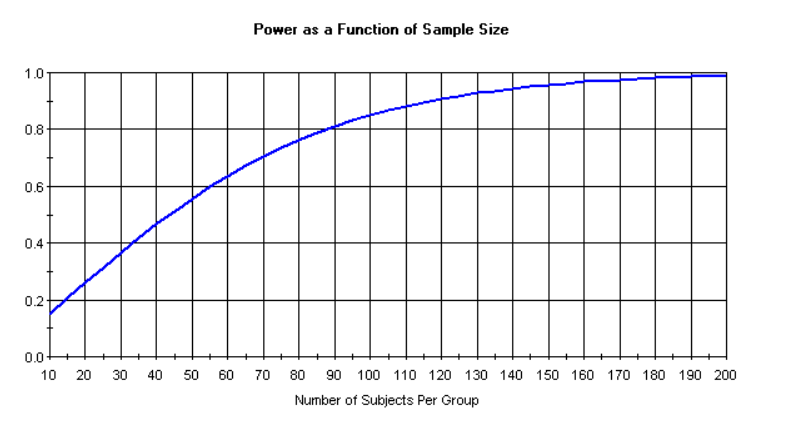 Statistical Analysis Section
Statistical Methods & Considerations
Data Sets
Analysis of Primary Endpoint
Analysis of Secondary Endpoint
Interim Analysis
Sample Size and Randomization
Overview of Analysis Sets
Application of Analysis Sets
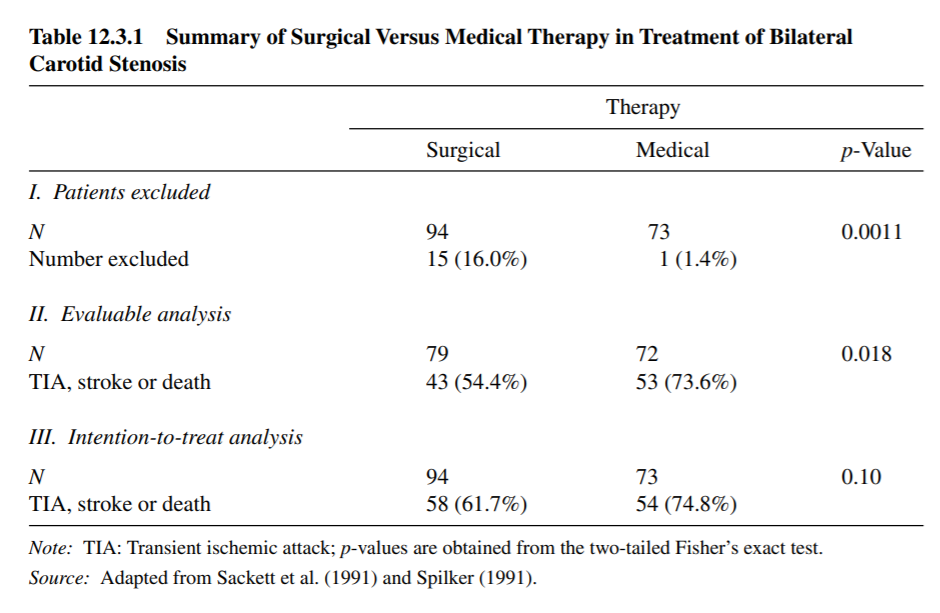 Statistical Analysis Section
Statistical Methods & Considerations
Data Sets
Analysis of Primary Endpoint
Analysis of Secondary Endpoint
Interim Analysis
Sample Size and Randomization
Statistical Analysis Section
Statistical Methods & Considerations
Data Sets
Analysis of Primary Endpoint
Analysis of Secondary Endpoint
Interim Analysis
Sample Size and Randomization
Overview of Interim Analysis
Why perform Interim Analysis During a clinical trial?
Analyses for Safety, Efficacy, Futility or sample size re-estimation
Reduce subject exposure to inferior or harmful treatment 
Ensure efficient use of resources

Who performs an Interim Analysis?
Data Safety Monitoring Board (DSMB) or Independent Data Monitoring Committee (IDMC)
In independent group of experts that reviews accumulating data at specified time points and advises the Steering Committee 

What information is included in the Clinical Study Protocol for the Interim Analysis?
All details about the timing, frequency and methods should be specified in the trial protocol before the study begins
Questions?